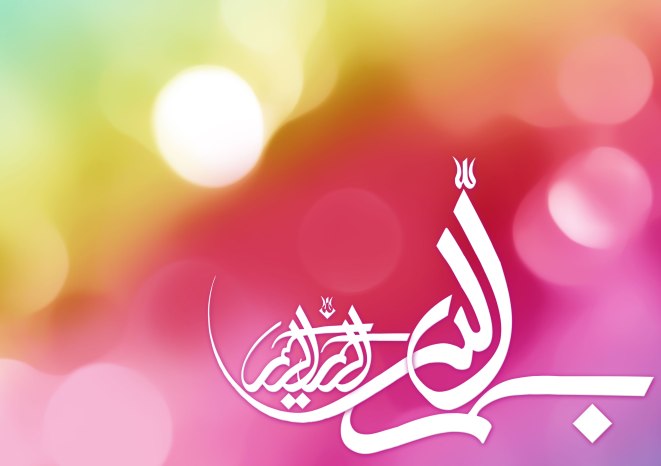 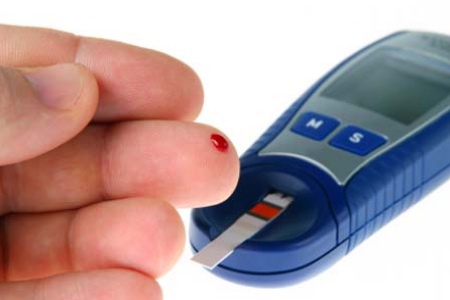 برنامه كشوري پيشگيري و كنترل ديابت
گروه های هدف : 
 افراد 30 سال و بیشتر
 زنان باردار
تاریخچه
سال1383 : ادغام برنامه کشوری پیشگیری و کنترل بیماری دیابت در سیستم سلامت کشور

فاز 1: اجرا در روستاها
وجود شبكه منسجم و جامع بهداشتي درماني در سراسر مناطق روستائي
دسترسي محدود ساكنين مناطق روستائي كشور به خدمات تخصصي
عدم وجود منابع مالي كافي

فاز 2: اجرا در شهرهای با جمعیت بیش از یک میلیون 
                       (با استفاده از شبکه بهداشتی درمانی و بخش خصوصی)
حاشیه شهرها و شهرهای زیر 50000 نفر جمعیت
اجرای برنامه دیابت در شهرهای بزرگ
طراحی برنامه به گونه ایست که می توان  ازآن به عنوان بستری مناسب برای ادغام دیگر مشکلات غیرواگیر سود برد.
سرطان ها ( پستان، کولورکتال و سرویکس)
بیماری های مزمن ریوی
مشکلات قلبی عروقی
بیماری های موسکولواسکلتال
برنامه سلامت چشم
برنامه سلامت گوش
بیماری دیابت
وضعیت پره دیابتی
دیابت بارداری
فشارخون بالا
اضافه وزن و چاقی
دیسلیپیدمی
بیماری مزمن کلیوی
روند اجرای برنامه
فلوچارت غربالگري و بيماريابي و مراقبت در شهرها
اطلاع رساني همگاني و ارتقا دانش عمومي در ارتباط با ديابت و شناسايي عوامل خطر بیماری های غیرواگیر
- مراجعه واجدين شرايط
-اخذ شرح حال، اندازه گيري قد، وزن ، دور كمر و فشارخون
آیا حداقل يکی از عوامل خطر ديابت را دارد؟
خير
آموزش همگاني براي داشتن روش زندگي سالم
بلي
معرفي به آزمايشگاه جهت انجام آزمايش هاي قند ، كراتينين و لیپیدها
ارائه نتایج آزمايش به پزشك
آيا نتيجة حداقل يك آزمايش غير طبيعي است؟
بلي
خير
ساير آزمايش ها به تنهائي يا همراه با قند، مختل هستند.
فقط قند ناشتا بيش از 126 ميلي گرم در دسي ليتر
فقط قندناشتا مساوي يا بيش از 100 و كمتر از 126 است.
پايان غربالگري
در صورتي كه 25BMI>  است.
توصيه به شركت در دوره هاي آموزش تغذيه و مراجعه در نوبت بعدي غربالگري
پايان غربالگري در صورتي كه ميزان 25BMI<  است.

توصيه به مراجعه در نوبت بعدي غربالگري عمومي
C
B
A
ورود به برنامه درماني افراد
 پره ديابتي
A
معرفي به كارشناس تغذيه
مشاوره با كارشناس ورزشي 
مراكز آموزش شيوه هاي صحيح زندگي 
توصيه به مراجعه سالانه براي آزمايش قند ناشتا
B
درخواست مجدد آزمايش قند ناشتا در يك روز ديگر
100 ≤ FBS < 126
FBS<100
FBS≥126
BMI<25
BMI>25
ابتلا 
به ديابت
ورود به برنامه درماني افراد پره ديابتي
پايان غربالگري     
مراجعه در نوبت بعدي غربالگري عمومي
A
آيا دچار عوارض ديابت است؟
سطح 2
بیمارستان و یا کلینیک های ویزه
سطح 3 فوق تخصصی
خير
آیا نياز به اقدامات تخصصي دارد؟
بلي
خير
ادامه درمان
خير
سطح 1
شروع درمان (رژيم غذائي و ورزش و در صورت نياز داروهاي خوراكي )
آموزش مدون ديابت
مشاوره تغذيه 
مشاوره پرستاري
بررسي عوارض ديابت
بلي
آیا بیمار کاملاً تحت کنترل است؟
بلي
C
اختلالات کلیوی 
(با و یا بدون ابتلا به دیابت)
فشارخون بالا
(با و یا بدون ابتلا به دیابت)
دیسلیپیدمی
(با و یا بدون ابتلا به دیابت)
آغاز درمان غیر داروئی و داروئی توام بر اساس دستورالعمل
آموزش
تصحيح روش زندگي
 بررسیهاي تخصصی
بررسی توسط نفرولوژیست
سطح 1
تیم های اجرائی برنامه
تیم اجرائی دانشگاهی ( رئیس دانشگاه، معاون بهداشتی، معاون درمان، کارشناس برنامه، امور آزمایشگاه ها و ...)
تیم غربالگری و بیماریابی (کارشناس مراقب سلامت،بهورز، کاردان، ماما و ...)
تیم مراقبت های پزشکی (پزشکان عمومی و متخصص، پرستار، کارشناس تغذیه، دیگر گروه های تخصصی )
تیم پیگیری (کارشناس مراقب سلامت، منشی، پرستار و ...)
تیم نظارتی ( ستاد وزارتخانه،، رئیس دانشگاه، معاون بهداشتی، معاون درمان، کارشناس برنامه، امور آزمایشگاه ها و ...)
تیم حمایتی و مددکاری (پرستار، مددکار، کمیته امداد، سازمان های دولتی و خیریه، انجمن ها و NGO ها)
پايش و ارزشيابي نحوه اجراي برنامه
مسئولین اجرائی برنامه در سطح ستاد و دانشگاه با استفاده از چك ليست به حسن اجرای برنامه در سطوح پایینی خود نظارت داشته و نتایج آن را به مسئولین مافوق ارائه می دهند.

ارزشیابی روند کلی اجرای برنامه توسط survey

ارزشیابی outcome  برنامه بر اساس میزان متوسطHbA1c  بيماران تحت مراقبت
دست در دست هم دهیم به مهر
میهن خویش را کنیم آباد
با سپاس و موفق باشید
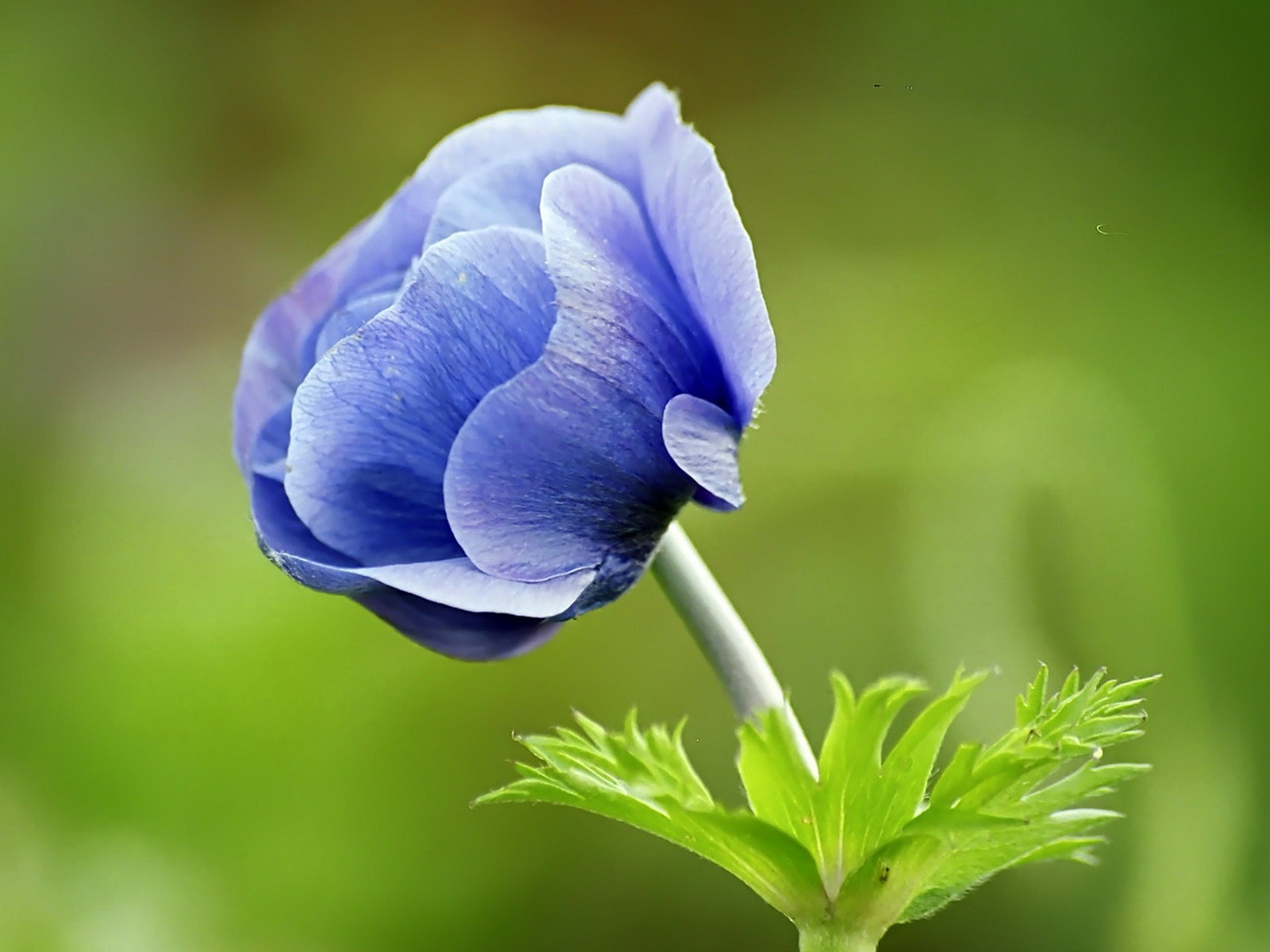